Objective 6.01Early American Housing – 1640-1720
English Influence
Half timbered
Cape cod
Saltbox
Garrison
German Influence
Dutch Influence
Spanish Influence
French Influence
Swedish/Scandinavian Influence
English Influence: Half-Timbered
Exposed wood framing
Spaces between the wooden timbers are filled with plaster, brick, or stone.
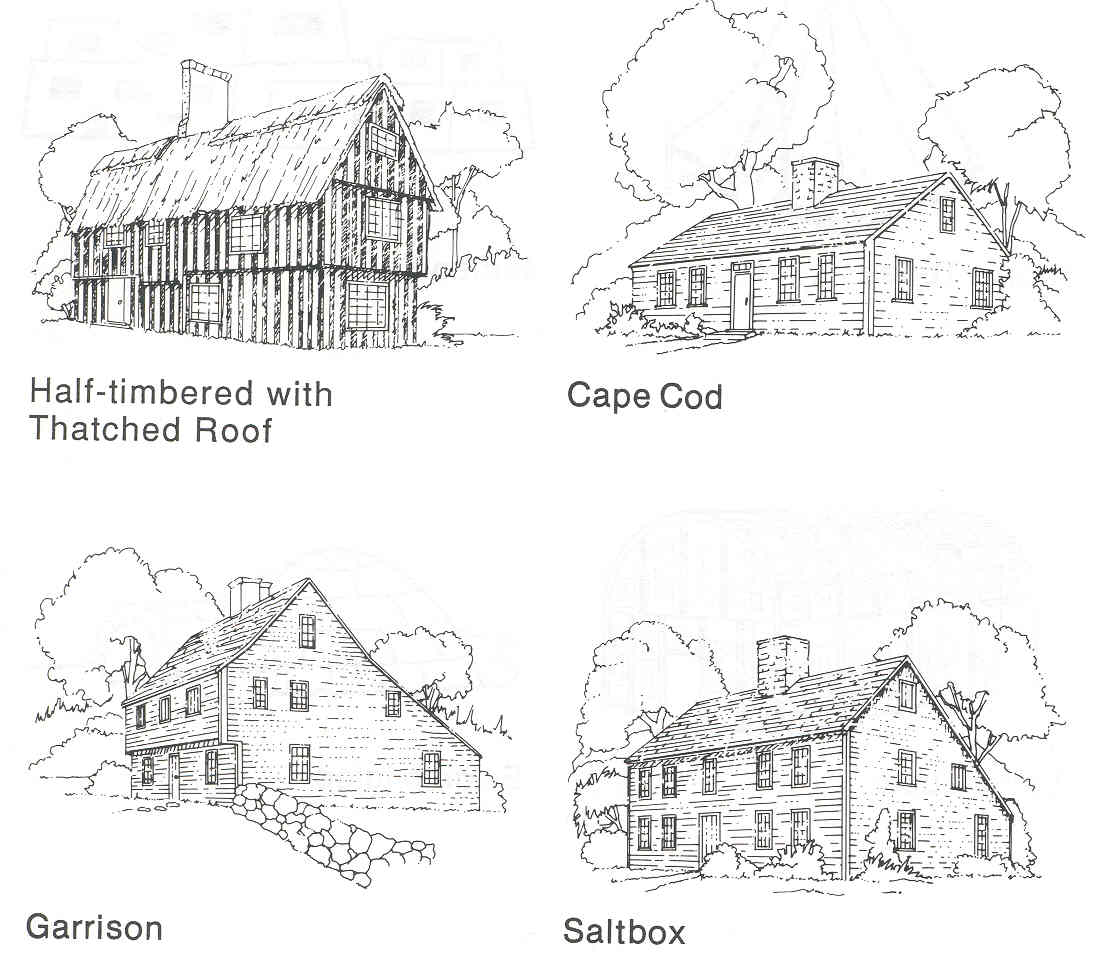 English Influence: Half-Timbered
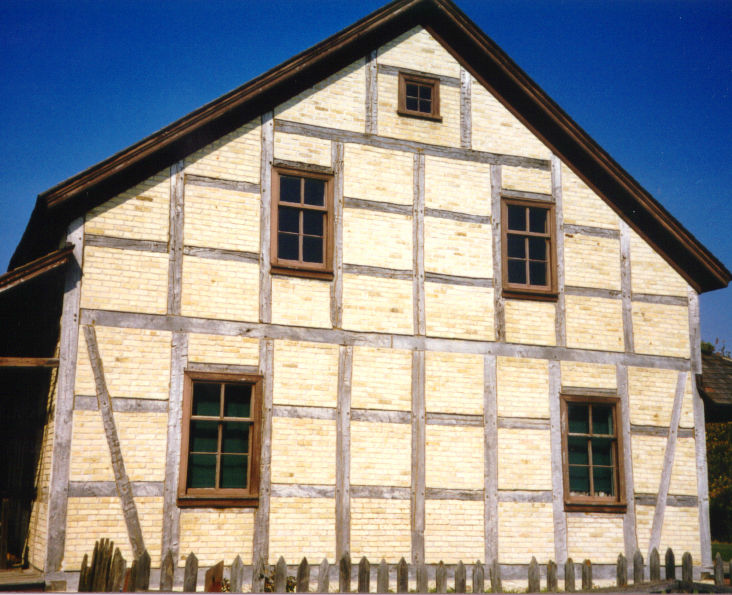 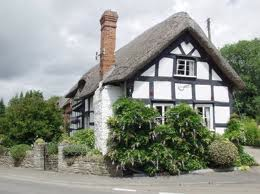 Jamestown, VA and Plymouth, MA
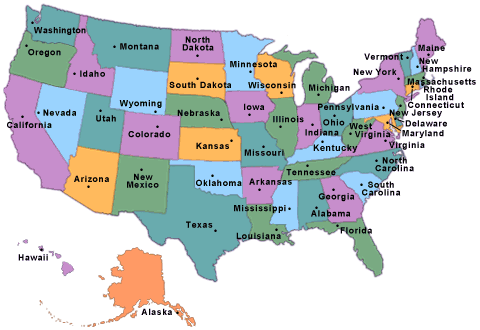 English Influence: Cape Cod
Simple symmetrical design
Central front door
Multi-paned windows and a steep pitched roof.
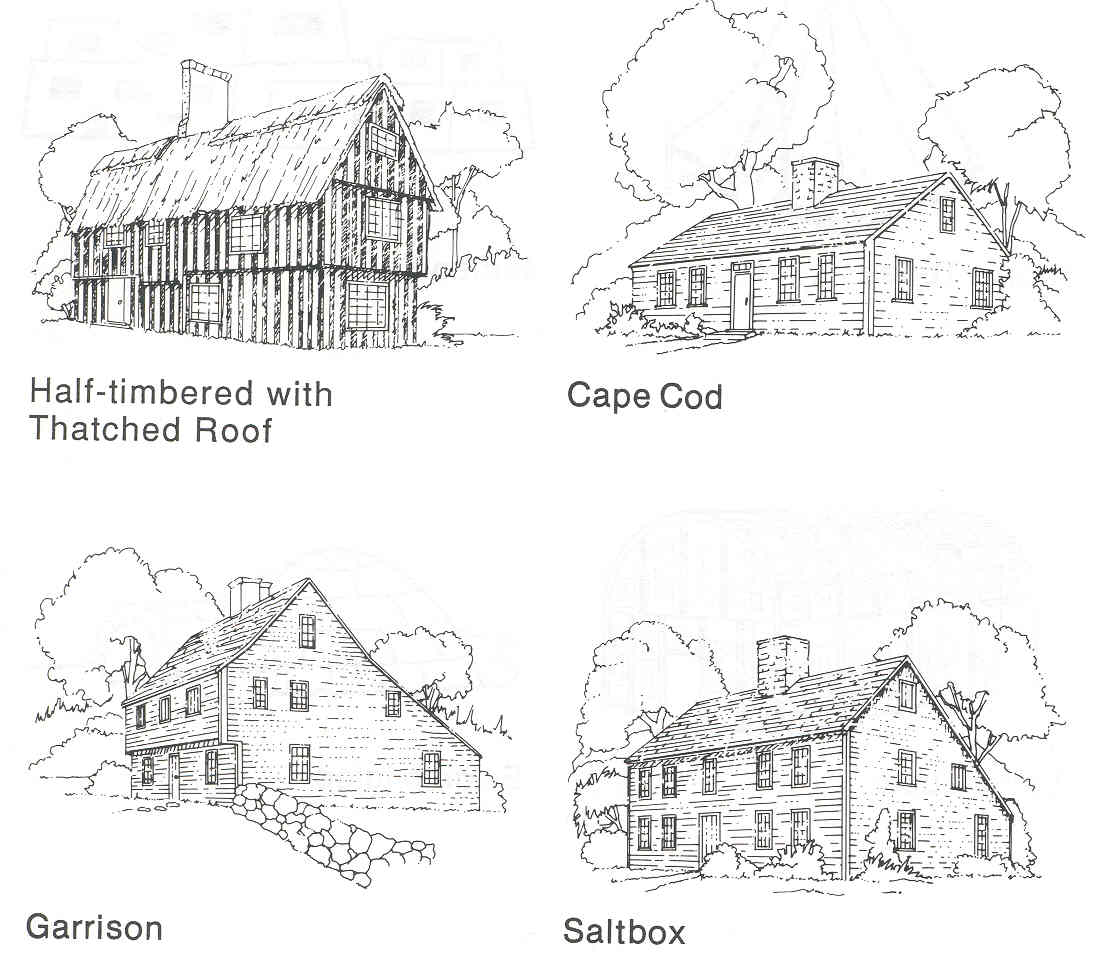 English Influence: Cape Cod
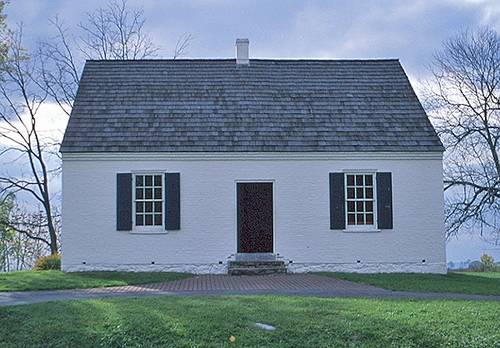 Cape Cod with Ell
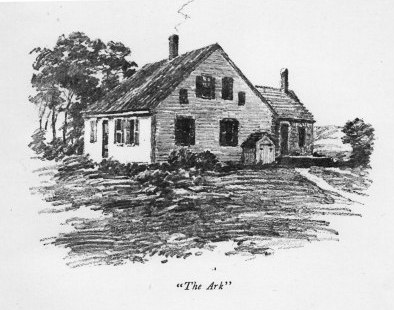 Ell (a building addition at a right angle to the main structure) added later to provide more space.
Cape Cod with Ell
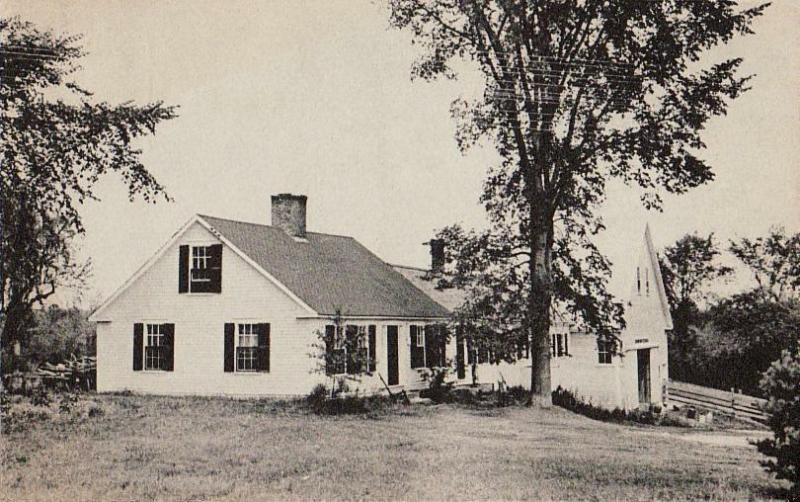 New England: Maine, New Hampshire, Vermont, Massachusetts, Rhode Island and Connecticut
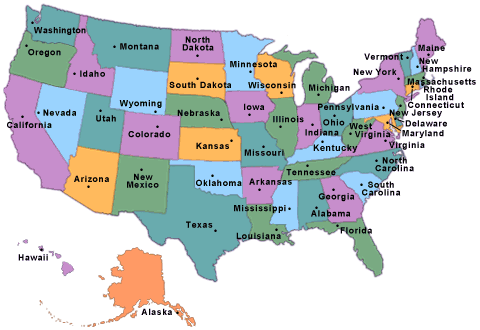 English Influence: Saltbox
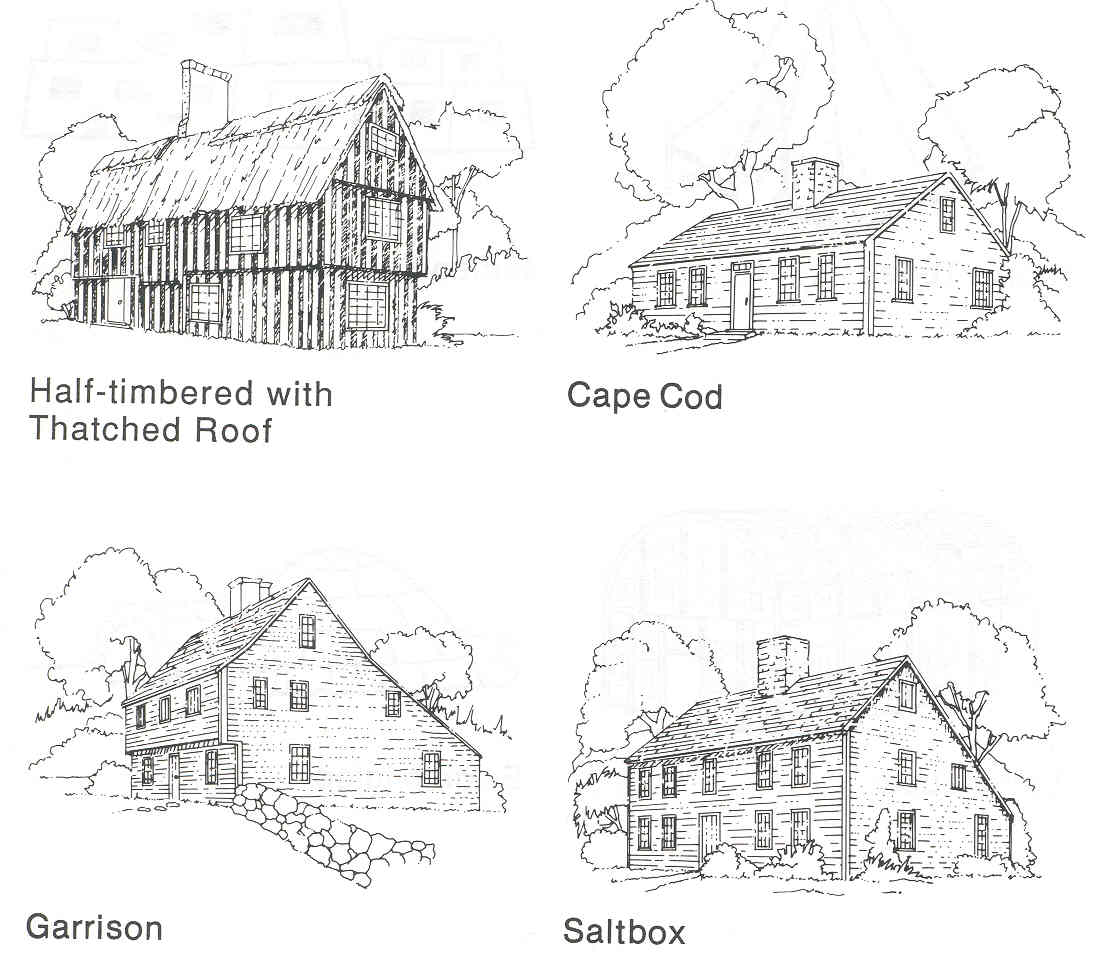 Long, pitched roof
One story in the back and two in the front
Flat face and central chimney
Designed after English salt box keepers.
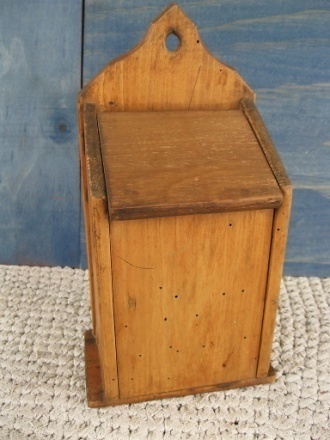 English Influence: Saltbox
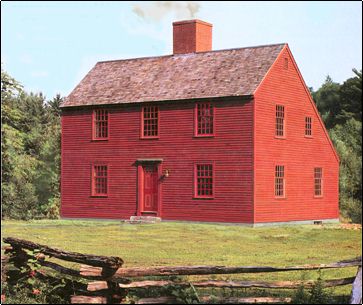 Original 13 Colonies: New Hampshire, Massachusetts, Rhode Island, NY, Pennsylvania, Connecticut, New Jersey, Delaware, Maryland, Virginia, NC, SC, GA
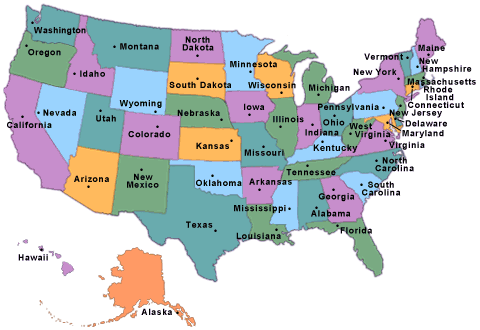 English Influence: Garrison
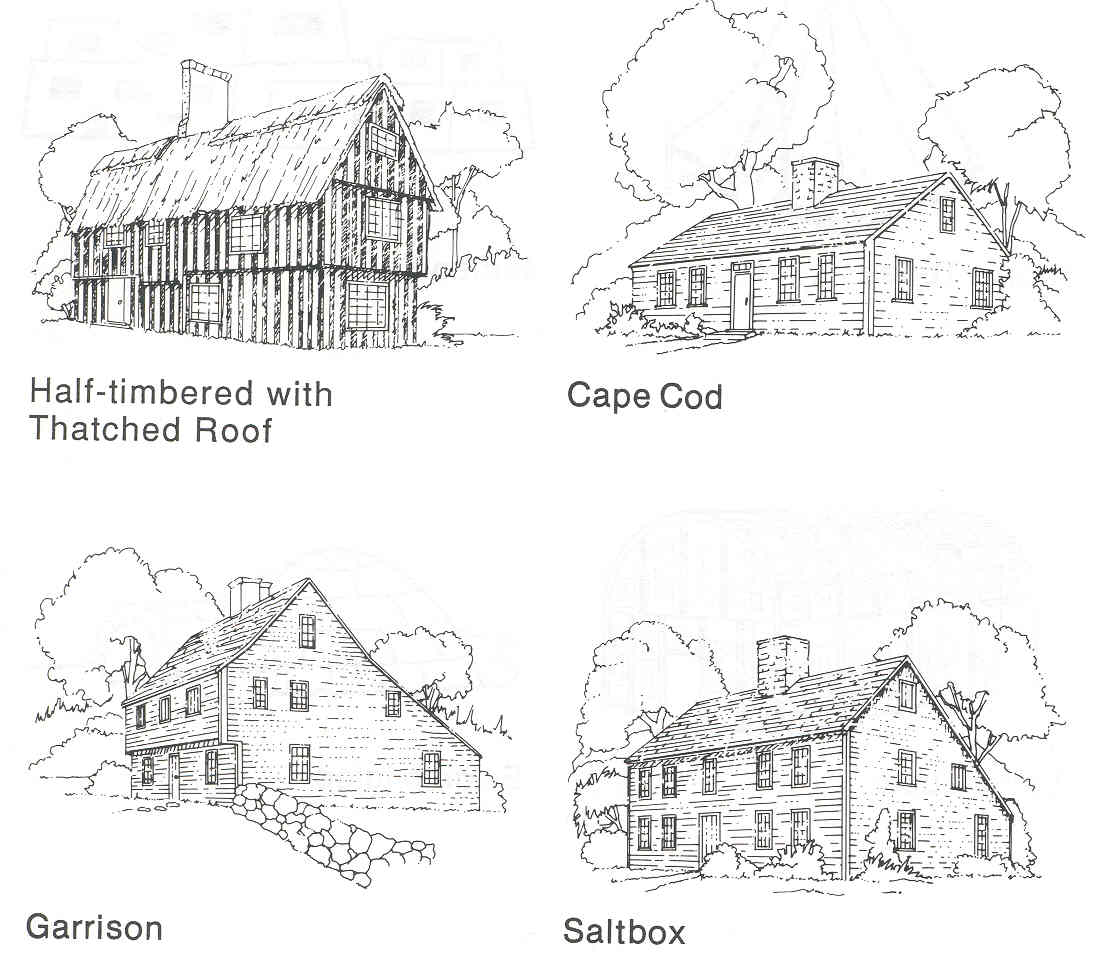 Garrison means “a strong structure”
Two stories with the second-story overhanging in the front.
English Influence: Garrison
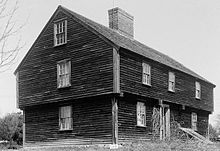 Garrison (Paul Revere House)
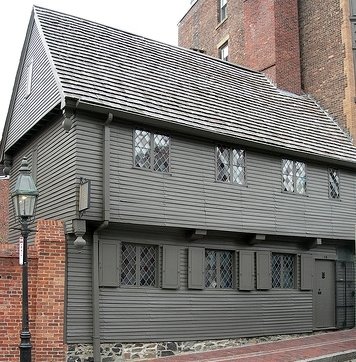 Original 13 Colonies: New Hampshire, Massachusetts, Rhode Island, NY, Pennsylvania, Connecticut, New Jersey, Delaware, Maryland, Virginia, NC, SC, GA
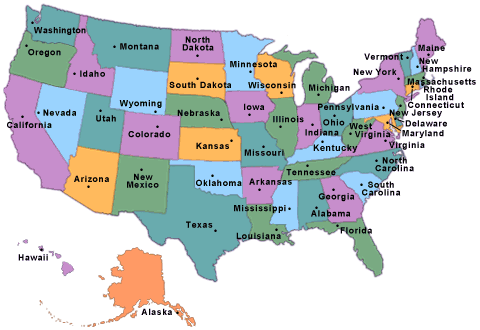 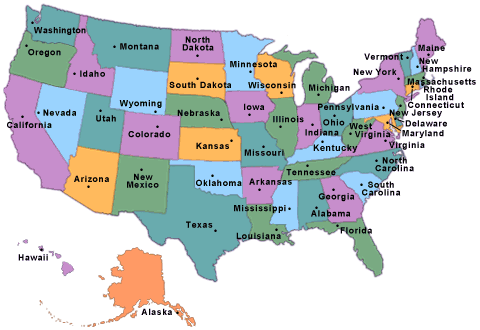 Dutch Influence
Dormers to add light, ventilation, and more useable space to the attic area
Gambrel roofs with curved eaves along the edges of the house
Usually made of stone or brick.
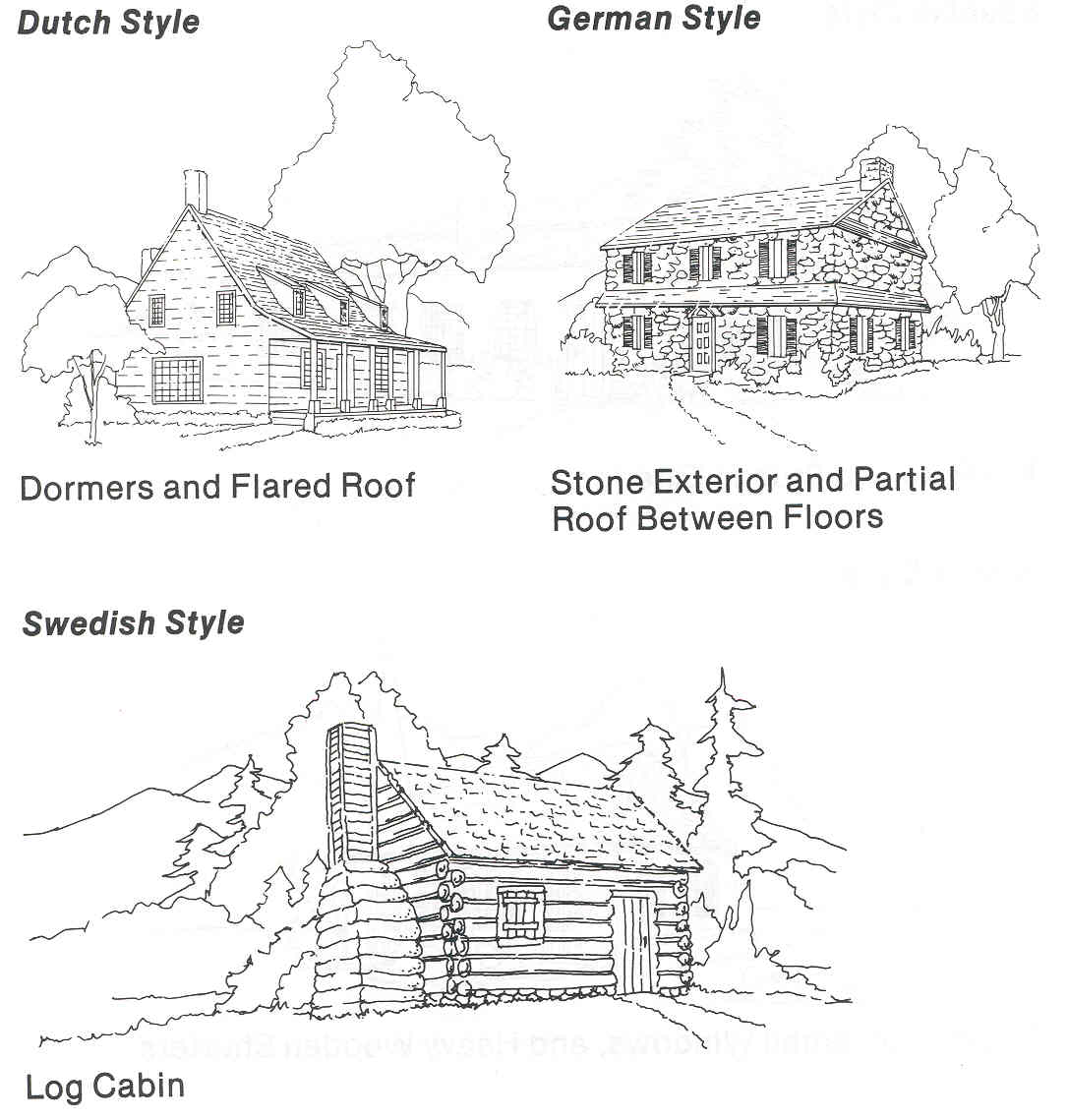 Dutch Influence: Dutch Colonial
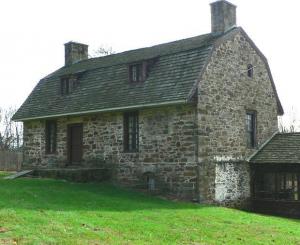 New York, especially the Hudson Valley
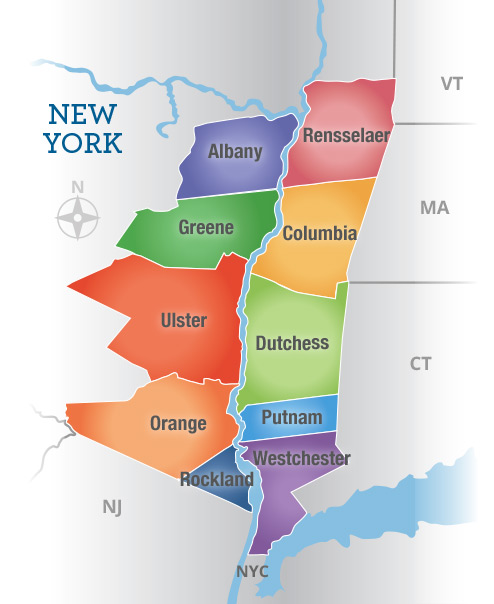 German Influence
Also called Pennsylvania Dutch Colonial
Exteriors of wood or stone
Gable roofs
Roof between floors (pent roof).
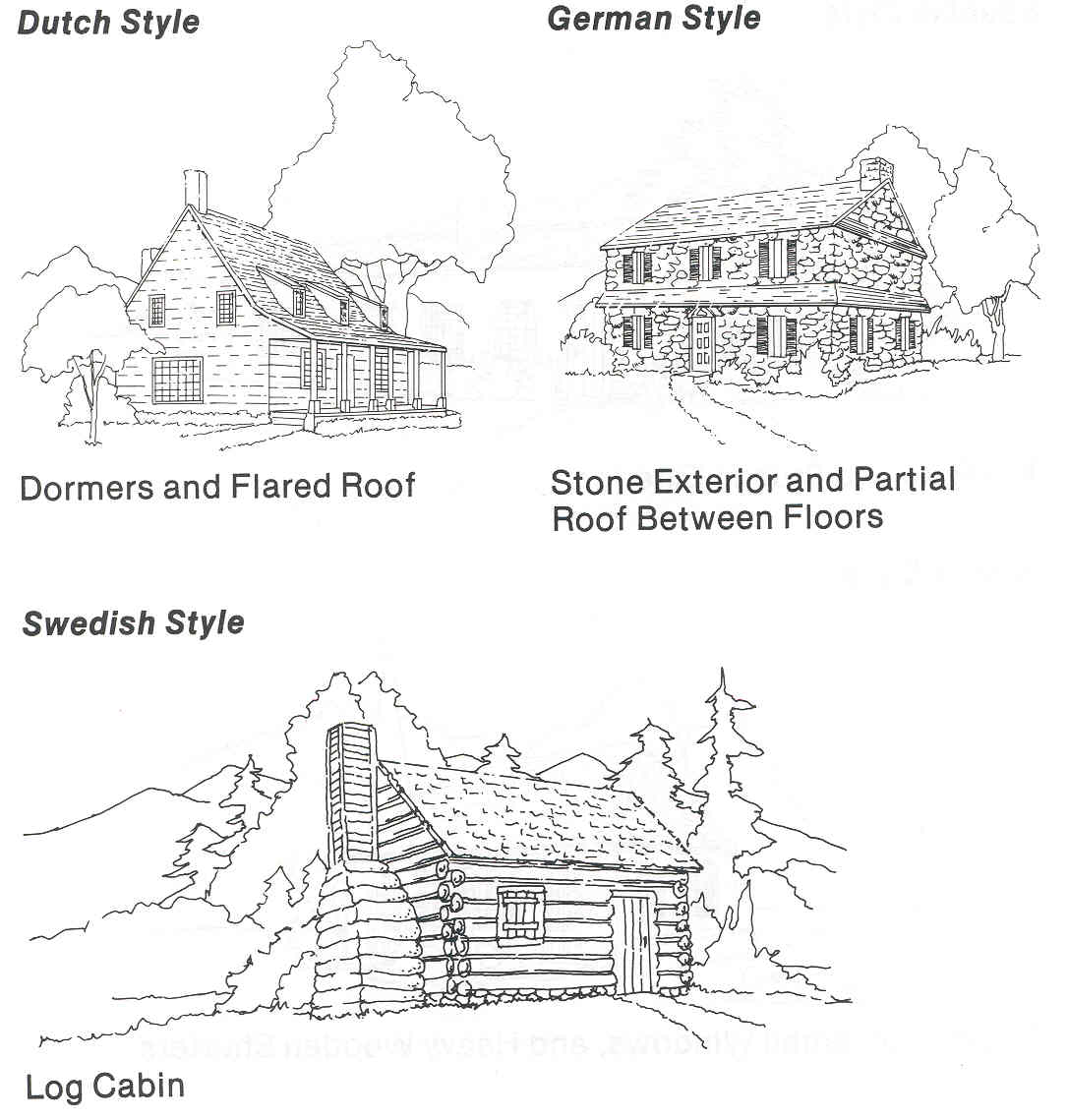 German Influence: Pennsylvania Dutch
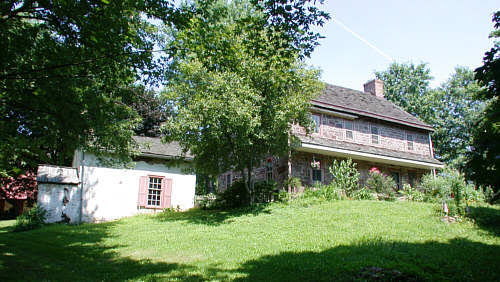 Gerhard IndenhofenHouse
German Influence: Hezekiah Alexander HouseCharlotte, NC
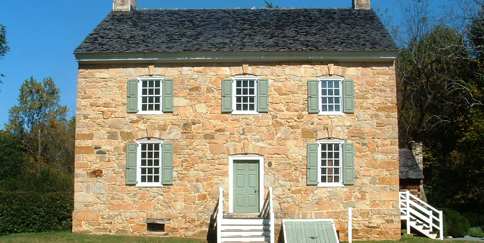 Pennsylvania
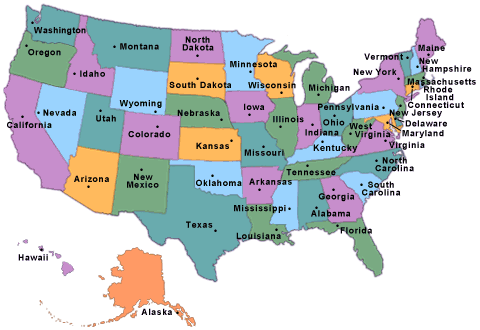 Spanish Influence
Low-pitched tile roofs
 Exteriors made of  coquina (soft limestone made of shell and coral) or stucco.
Spanish Influence
The oldest Spanish house in existence in the United States today is located in Florida and was built with coquina
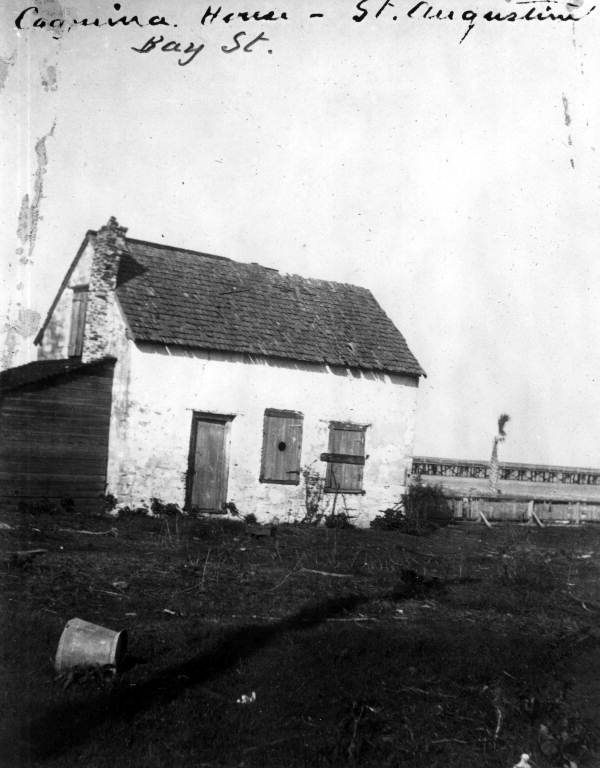 State Archives of Florida, Florida Memory, http://floridamemory.com/items/show/31716
Spanish Influence: Coquina
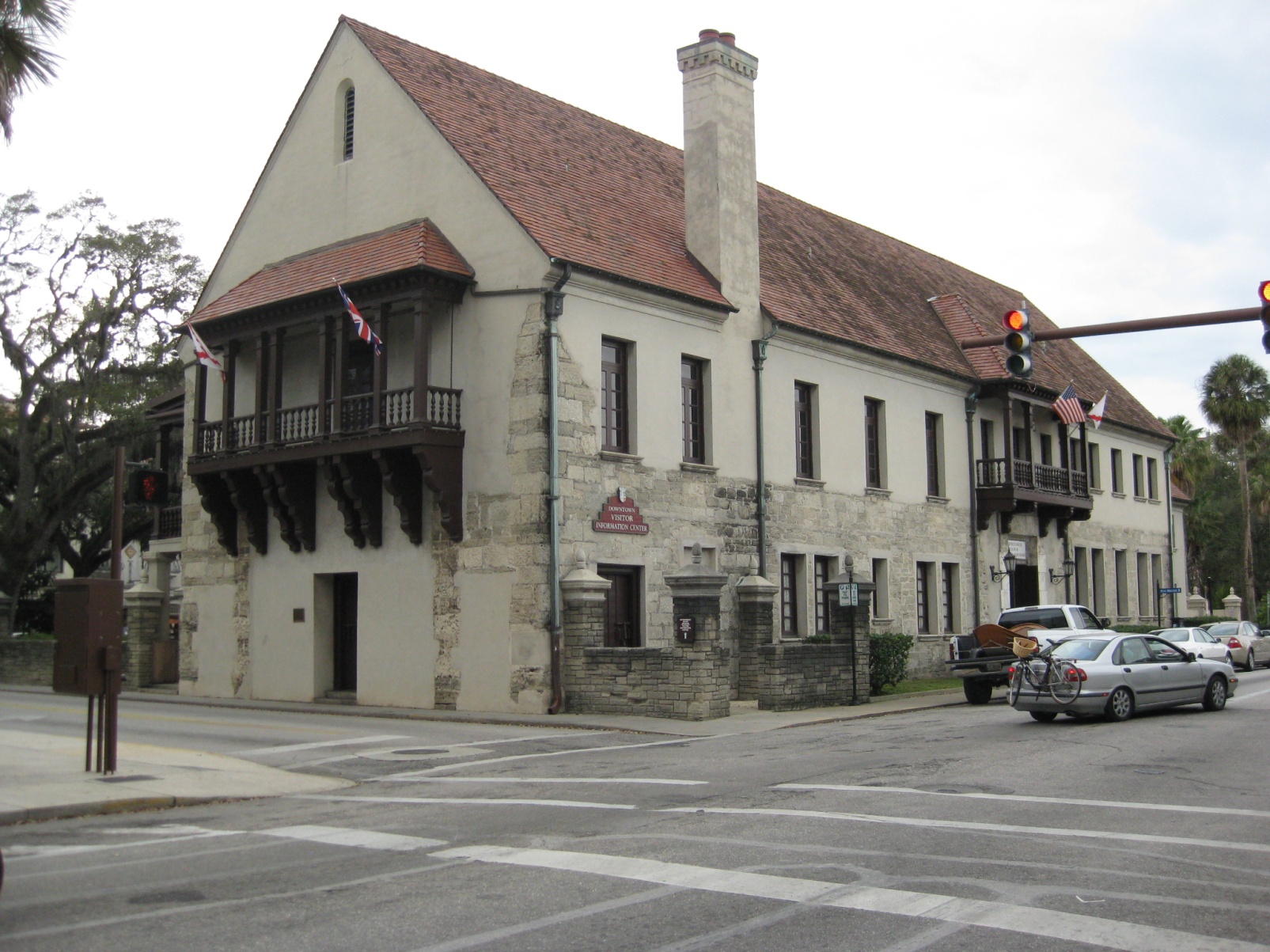 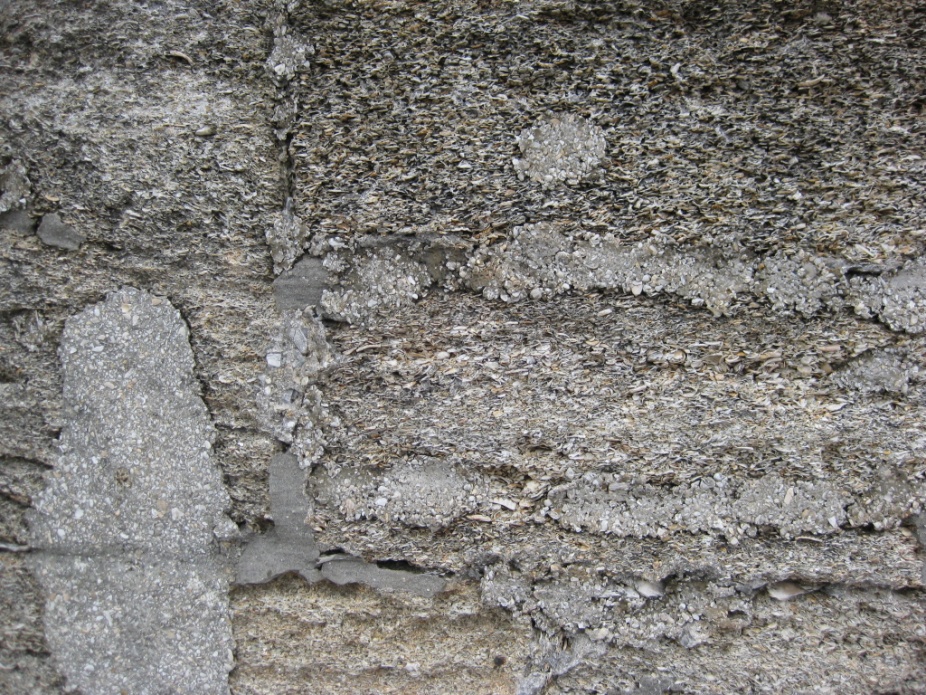 Florida
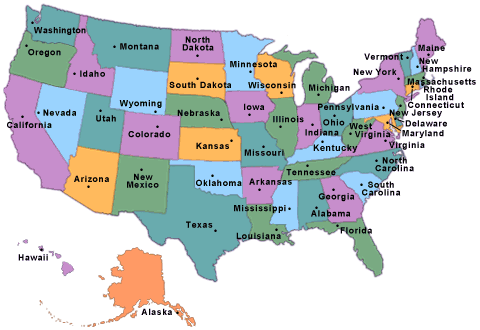 French Influence
French influenced many American architectural styles depending on the section of the country
General characteristics are
Steep hip roof
Small windows
Heavy wood shutters
Other characteristics vary with the area of the US in which they are located.
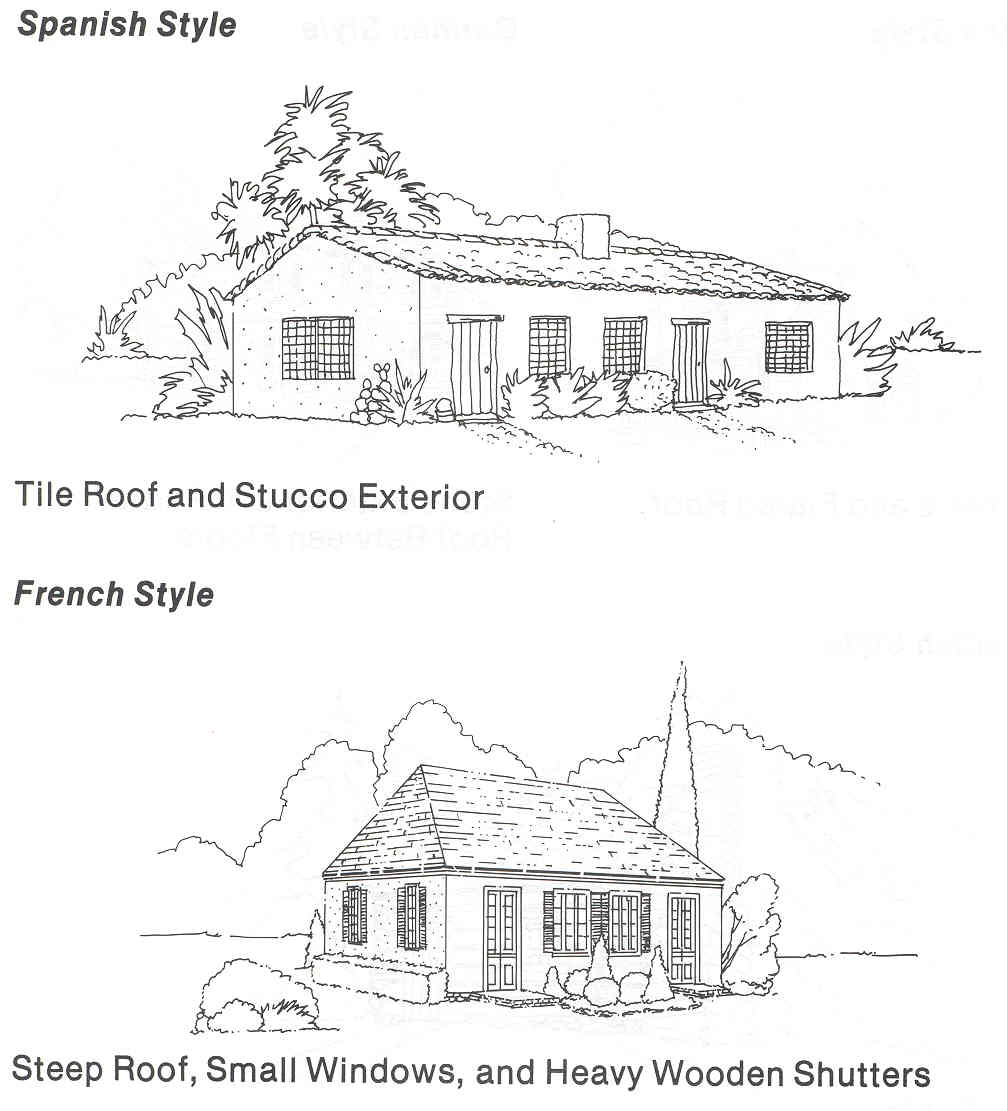 Early American: French Influence:
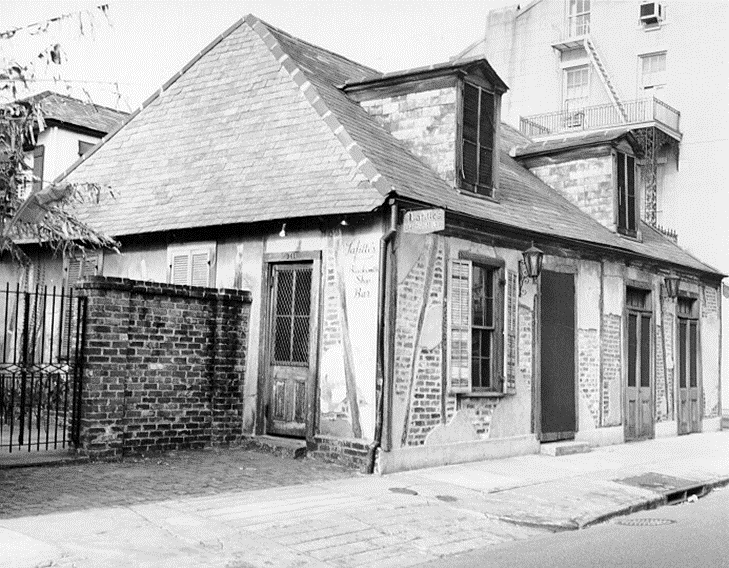 French Manor House
French Plantation
Louisiana French
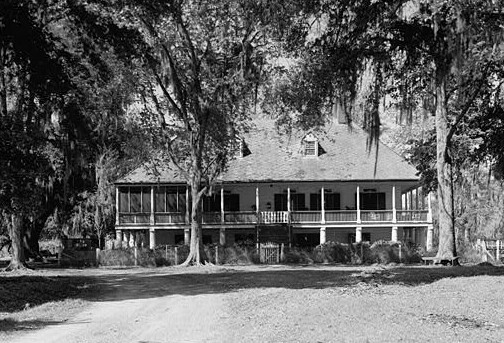 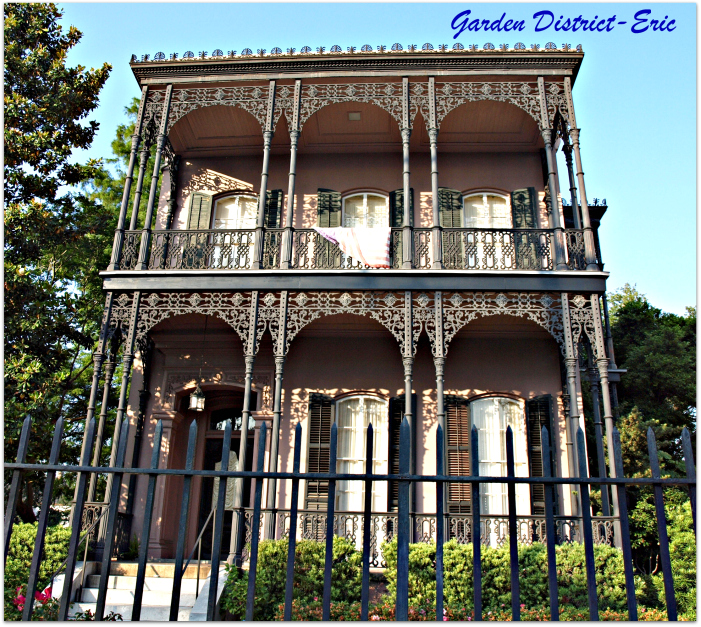 Along Mississippi River Valley from Canada to Louisianna
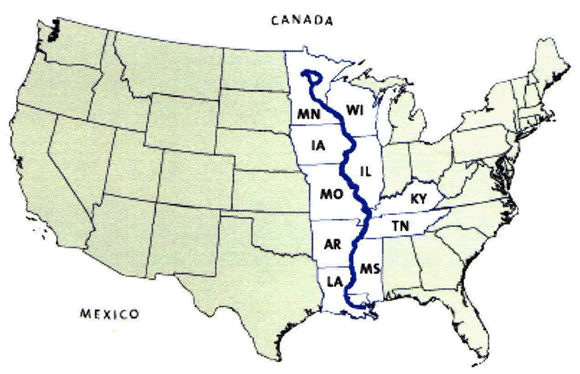 Swedish/Scandinavian Influence: Log Cabin
One room home made from bulky unshaped lumber
Unfinished log exterior walls
One story and rectangular
Few windows 
Gable roofs
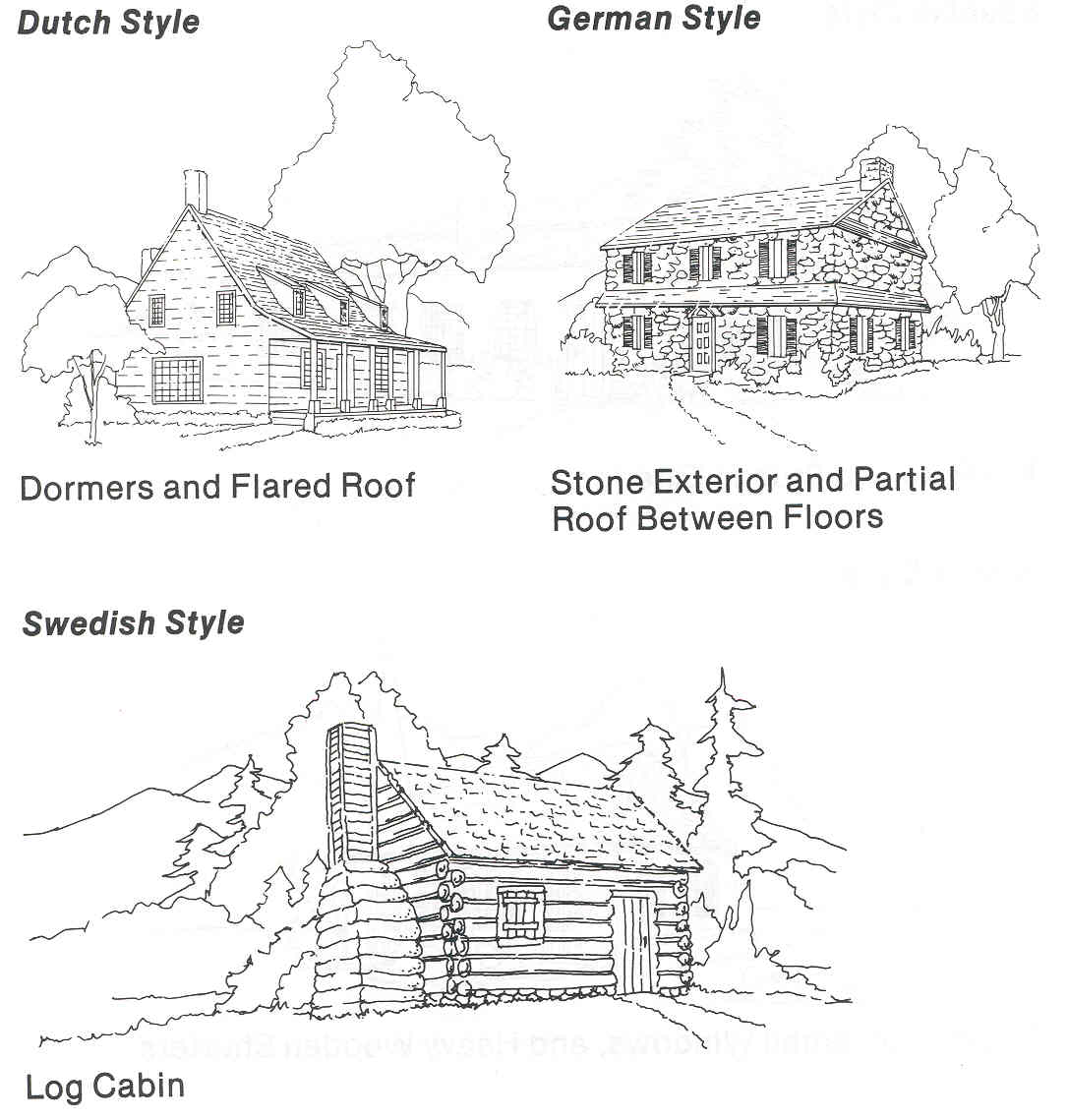 Swedish/Scandinavian Influence: Log Cabin
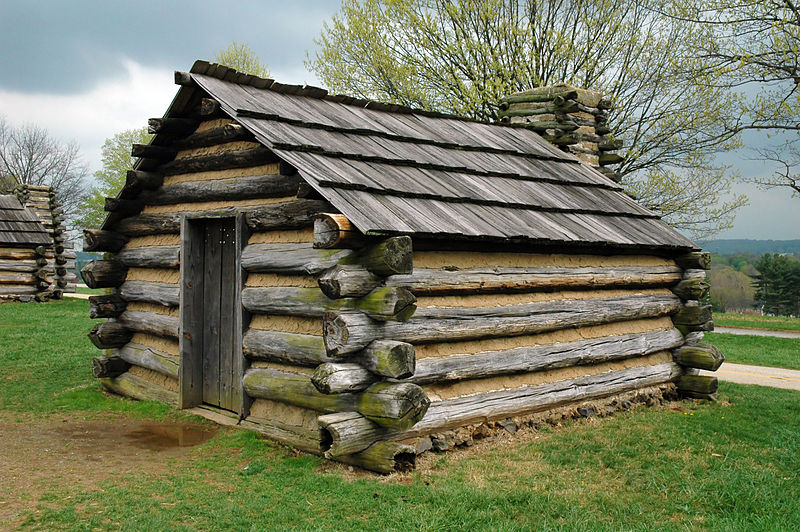 Delaware, New Jersey, Pennsylvania, and Maryland
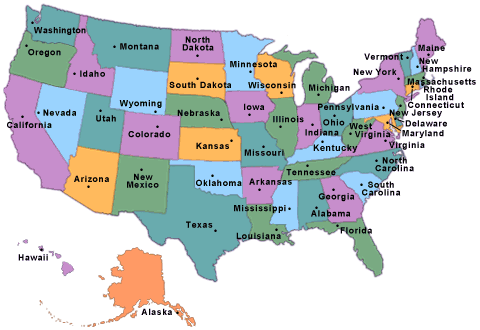